the Most Popular Countertop & Cordless Models
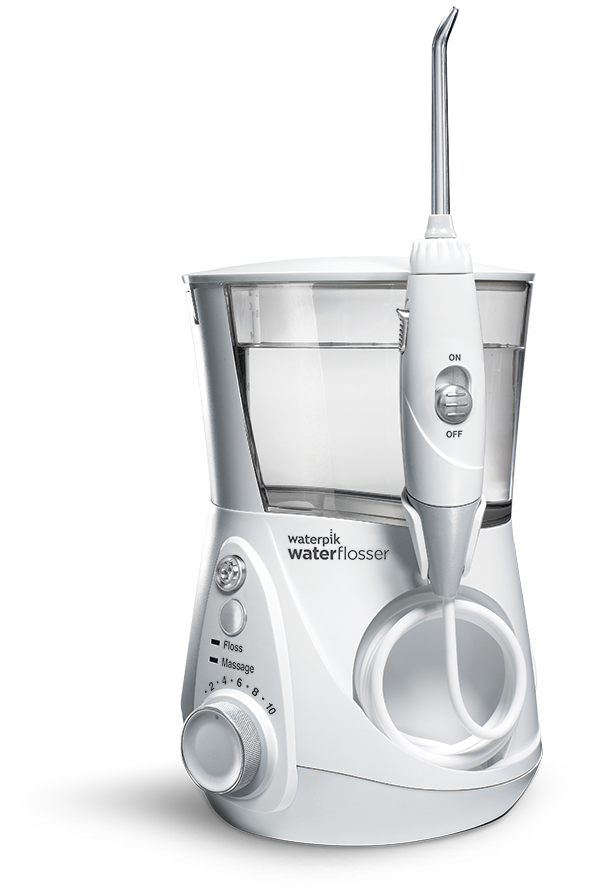 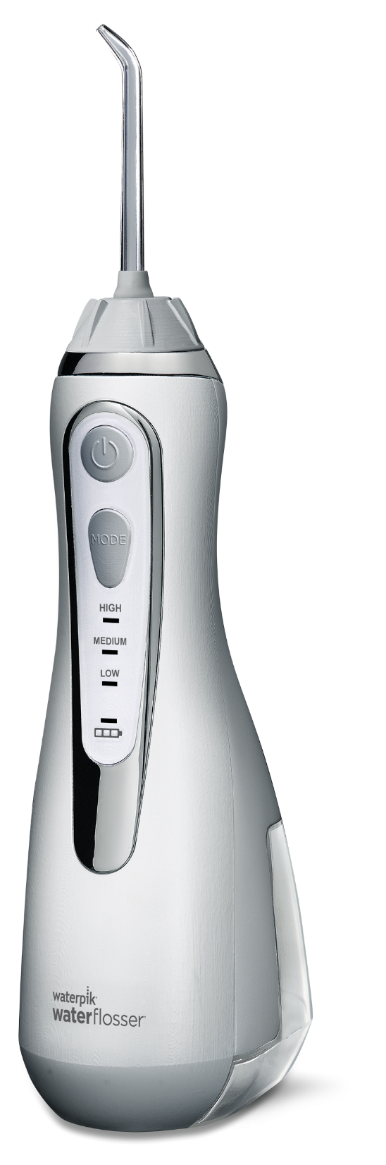 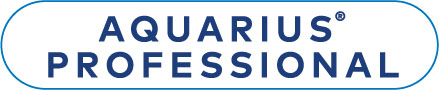 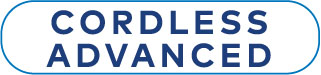 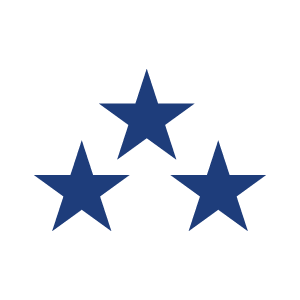 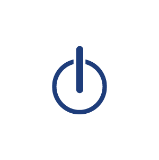 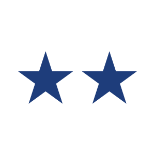 4
Jet Tips Included
Two Year Limited Warranty
On/Off Water Control on Handle
Three Year Limited Warranty
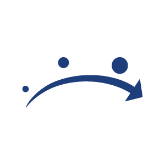 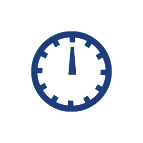 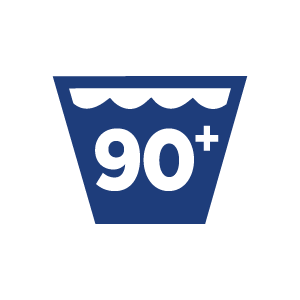 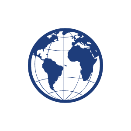 3 Pressure Settings
Global Voltage
90 + Second Water Capacity
1 Minute Timer and 30 Second Pacer
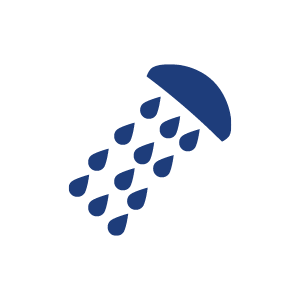 7
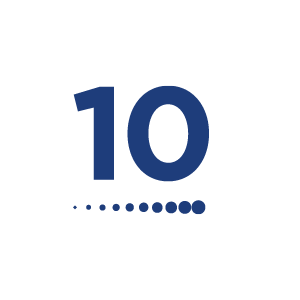 Waterproof Design Use In The Shower
10 Pressure Settings 
For Optimum Control
All 7 Tips Included